Are you an American? PROVE IT.
Take out a pen – you are taking a written citizenship test
You have 10 minutes to complete this test
Answers will be in short-answer format 
Make sure your answers are current
Your USCIS Officer will inform you of when it is time to stop
[Speaker Notes: Slide 1: Students are to be caught off-guard with the immediate administration of a 10-question written citizenship exam. Students must get 6 out of 10 questions correctly to successfully move past this round of testing (the second round is a randomized oral exam). The class has 10 minutes to complete the short answer-style test. Following the exam, answers will be displayed and students will self-score their performance on the exam. Having to take the exam clues students into the realities of the naturalization process and triggers thought on why many native-born Americans can’t answer these questions while naturalized counterparts can because they have to.]
Defining American:Citizenship and Legal Status in Higher Education
Ali Raza, Katherine Hibbard, Christian Williams, Alex Cohn
[Speaker Notes: First, start out with Citizenship Test #1]
Learning Outcomes
Identify  key terms and determine what it means to be American
Recognize the challenges, needs, and issues surrounding undocumented students in the United States and their journey in attaining education and employment
Identify the resources that are available to non-citizen and undocumented students 
Discuss the challenges and pathway to citizenship in the United States 
Educate and empower student affairs professionals to remain up-to-date on current issues and policies impacting different student populations in order to provide support
[Speaker Notes: Briefly discuss learning outcomes and purpose of presentation.]
Language
Preferred Language:
Undocumented (unprotected): Foreign nationals who “(a) entered the U.S. without inspection or with fraudulent documents, or (b) entered as a nonimmigrant, but then violated the terms of his or her status and remained in the U.S. without authorization.” Any student who is not a legal resident in the U.S. – no visa, no green card, or naturalized or born U.S. citizens
Inappropriate Terms:
Illegal 
Illegal Alien
Unauthorized
Tax Resident
Immigrant
[Speaker Notes: Discussing use of language is vital when starting out the presentation. The inappropriate terms listed in the left column are commonly used to describe undocumented students, individuals, or their families. Although the definition of an illegal alien does refer to a foreigner that is currently unlawfully residing in the United States without the countries authorization, this language often holds a negative connotation. As professionals interact with undocumented students or anticipate their work with them, its important that they do not address them in a negative manner. The preferred term and definition is listed above.]
Timeline
1892- Designation of Ellis Island 
1921- The Emergency Quota Act
1954- Brown V Board of Education 
1965- Congress Passed the Immigration and Nationality Act
1974- Family Education Rights and Privacy Act
1982- Plyer V Doe
1995- Wet feet, dry feet policy 
1996- Illegal Immigration Reform and Immigration Responsibility Act (IIRIRA)
2001- California and Texas allow in-state tuition for undocumented students
2001- Development, and Relief and Education for Alien Minors (DREAM Act) is first introduced 
2012- Deferred Action for Childhood Arrivals (DACA)
2014- Changes to DACA
[Speaker Notes: 1892- Designation of Ellis Island: the nation’s busiest immigrant inspection station from 1892-1954, to which millions of immigrants passed through 
1921- The Emergency Quota Act: restricts immigration to the United States through the use of a quota system known as the National Origins Formula
1954- Brown V Board of Education: landmark US Supreme Court case in which the Court declared segregated schools for black and white students to be unconstitutional
1965- Congress Passed the Immigration and Nationality Act: abolished the National Origins Formula 
1974- Family Education Rights and Privacy Act : FERPA, gives parents access to their child’s educational records 
1982- Plyler V Doe: a case in which the Supreme Court of the United States struck down a state statue denying funding for education to unauthorized immigrant children
1995- Wet feet, dry feet policy: a revision of the Cuban Adjustment Act of 1966 stating that any Cubans caught on land with “dry feet” gets the chance to remain in the U.S. and gain residency, where Cubans caught on the water would be sent home 
1996- Illegal Immigration Reform and Immigration Responsibility Act (IIRIRA): states that immigrants unlawfully present in the United States for 180 days but less than 365 days must remain outside of the U.S. for three years, for those >365 days they must stay outside the U.S. for ten years
2001- California and Texas allow in-state tuition for undocumented students
2001- Development, and Relief and Education for Alien Minors (DREAM Act) is first introduced: details on this act will be featured later in presentation
2012- Deferred Action for Childhood Arrivals (DACA): details on this act will be featured later in presentation
2014- Changes to DACA : details on this act will be featured later in presentation]
Statistics
11.5 million Unauthorized immigrants in the United States according to The Department of Homeland Security’s latest estimate in 2012
There are 1.8 million undocumented children under the age of 18 living in the United States 
About 60% of unauthorized immigrants come from the states of  California, Texas, Florida, New York, New Jersey, and Illinois
7% of K-12 students had at least one unauthorized immigrant parent in 2012
[Speaker Notes: The following slides include current statistics related to undocumented students. Although the Department of Homeland Security has not released an official report after 2012, the 11.5 million unauthorized immigrant statistic is estimated to have grown to approximately 11.5-12 million. Note should be taken to the six states with the highest populations of unauthorized immigrants and their proximity to immigrant countries and borders.]
Statistics
Approximately 65,000 students who have lived in the United States for more than five years will graduate high school each year 
40% of undocumented youth reside in California 
7,000-13,000 undocumented students are enrolled in colleges across the United States
[Speaker Notes: Resources for Additional Information:
-Educations for Fair Consideration 
www.e4fc.org
-National Immigration Law Center
www.nilc.org
-Pew Hispanic Center
www.pewhispanic.org
-Urban Institute
www.urban.org]
Most College-Bound Undocumented Students:
Have lived in the US most of their lives 
Have been brought to the U.S. by their parents at a young age
Learned English and think of themselves as American
Attended elementary, middle, and high school in this country 
Excelled academically in high school and want to pursue a college education
Currently lack a way to become  legal residents or citizens in the United States
[Speaker Notes: This slide acts to dispel many myths about undocumented students. Most college bound students were either both, or have lived in the U.S. for most of their lives. These points are important for the facilitator to make, as they are painting a picture for student affairs professionals. For professionals that may have not worked with these students, it is possible for them to assume that undocumented students cannot speak English, or have performed poorly because of a lack in education. The final point is especially important because these students currently lack a way to become legal residents, and that does not mean that they do not desire to.]
The DREAM Act
DREAM- Development, Relief, and Education for Alien Minors

Permits certain immigrant students who have grown up in the U.S. to apply for temporary legal status 
& to eventually obtain permanent legal status 
& become eligible for U.S. citizenship if they go to college or serve in the U.S. military

Eliminates a federal provision that penalizes states that provide in-state tuition without regard to immigration status

Revised Act- 6/15/12
[Speaker Notes: Facilitator should go over information on the slide about the DREAM act.

Revision- President Barack Obama announced that his administration would stop deporting young illegal aliens who match certain criteria previously proposed under the DREAM ACT]
Myths
The DREAM Act uses taxpayer dollars for scholarships and grants to undocumented students.


The DREAM Act will result in a mass amnesty.


The DREAM Act would diminish opportunities for U.S.-citizen students.
[Speaker Notes: (If running short on time/late, this slide can be skipped)
The facilitator should mention each of these popular misconceptions and go over the proper facts with the audience.

Myth 1- The DREAM Act states that undocumented youth adjusting to lawful permanent resident status are only eligible for federal student loans (which must be paid back), and federal work-study programs, where they must work for any benefit they receive. They are not eligible for federal grants, such as Pell Grants.

Myth 2- The DREAM Act is not an amnesty.  No one will automatically receive a green card.  To legalize, individuals have to meet stringent eligibility criteria: they must have entered the United States before age 16; must have been here for five years or more; must not have committed any major crimes; must graduate from high school or the equivalent; and must complete at least two years of college or military service.

Myth 3- Most undocumented students are likely to have zero impact on admission rates of native born students:  Since 2001, 10 states have made it easier for undocumented state residents to attend college by offering in-state tuition to those that qualify.  A significant portion of the students that took advantage of this opportunity have done so in community colleges, which have open enrollment.  The small numbers of students who will attend 4-year universities are not significant enough to affect the opportunities of others.]
DACA
DACA- (Deferred Action for Childhood Arrivals federal program)
An executive order that grants undocumented/illegal immigrants who arrived in the U.S. as children legal standing, a Social Security Number, and a renewable Work Authorization permit that was valid for TWO years.

Top 5 currently eligible DACA beneficiaries come from 
Mexico (65%)
El Salvador (4%)
Guatemala (3%)
Honduras (2%)
Colombia (1%)
[Speaker Notes: The facilitator should go over this slide to go over DACA.]
Struggles of the Undocumented
Unknowing of their status

Language Barrier

Inconsistent State Laws/University Rules
Transportation

Cannot Receive Financial Aid

Isolation on Campuses
[Speaker Notes: In this section, the facilitator should go over each point for the audience.

Most undocumented students are unknowledgeable of their legal documented status until they are attempting to apply for colleges or get work for the first time.

For some undocumented students, English is not their primary/first language, leading to difficulties in the classroom at the High School and Higher Education level.

On the next slide, you will be able to see the various differences in state laws that Student Affairs professionals should be aware of when advising undocumented students.

One of the main concerns for undocumented students who won’t have a driver’s license, is their ability to travel to and from school by public transportation.

These students, due to  their status, are unable to receive financial aid.

Due to the laws and difficulties of their status, there is a massive underrepresentation of undocumented students on 4 year campuses. (2 Year colleges/Community colleges have higher representation)]
[Speaker Notes: The facilitator should go over the graphic, if possible, finding the most recent year and talking about the many inconsistencies in state laws throughout the US in regards to funding opportunities for undocumented students.]
Interesting Facts
If an undocumented student reveals their status to a College/University
Can the student be deported?
NO!
FERPA (The Federal Education and Privacy Act) protects these students.

HOWEVER
Students caught lying about their citizenship status on their admissions application can be subject to their admissions being revoked.



EDUCATORS FOR FAIR CONSIDERATION (E4FC). (n.d.). Retrieved March 31, 2015, from http://www.e4fc.org/
[Speaker Notes: (If running short on time/late, this slide can be skipped)The facilitator should discuss how this knowledge can help out student affairs professionals when discussing a student’s immigration status.]
As a Student Affairs Professional
Admissions
Acknowledge Undocumented Students
Create Outreach based on Language and Immigration Status
Speak/Recruit from High Schools and Culturally Relevant Community Locations
Be upfront with concerns about Admissions and Funding Issues

One-Size-Fits-All approaches do not work on undocumented students
Assist students in creating-
Culturally relevant
Supportive
Engaging academic experience
[Speaker Notes: Facilitator should go over this slide on Admissions and Academic Advising for undocumented students.]
As a Student Affairs Professional
Most likely First-Generation studentsWill select institution based on
Availability of Financial Aid
Proximity to home
Ability to work while enrolled

Family Influence
Include parental activities in university events
Travel to homes/community centers
Speak with families about benefits/resources available by the university
[Speaker Notes: Facilitator should go over this slide on the Type of Undocumented Student they will most likely see, as well as how the Family will influence the undocumented student.]
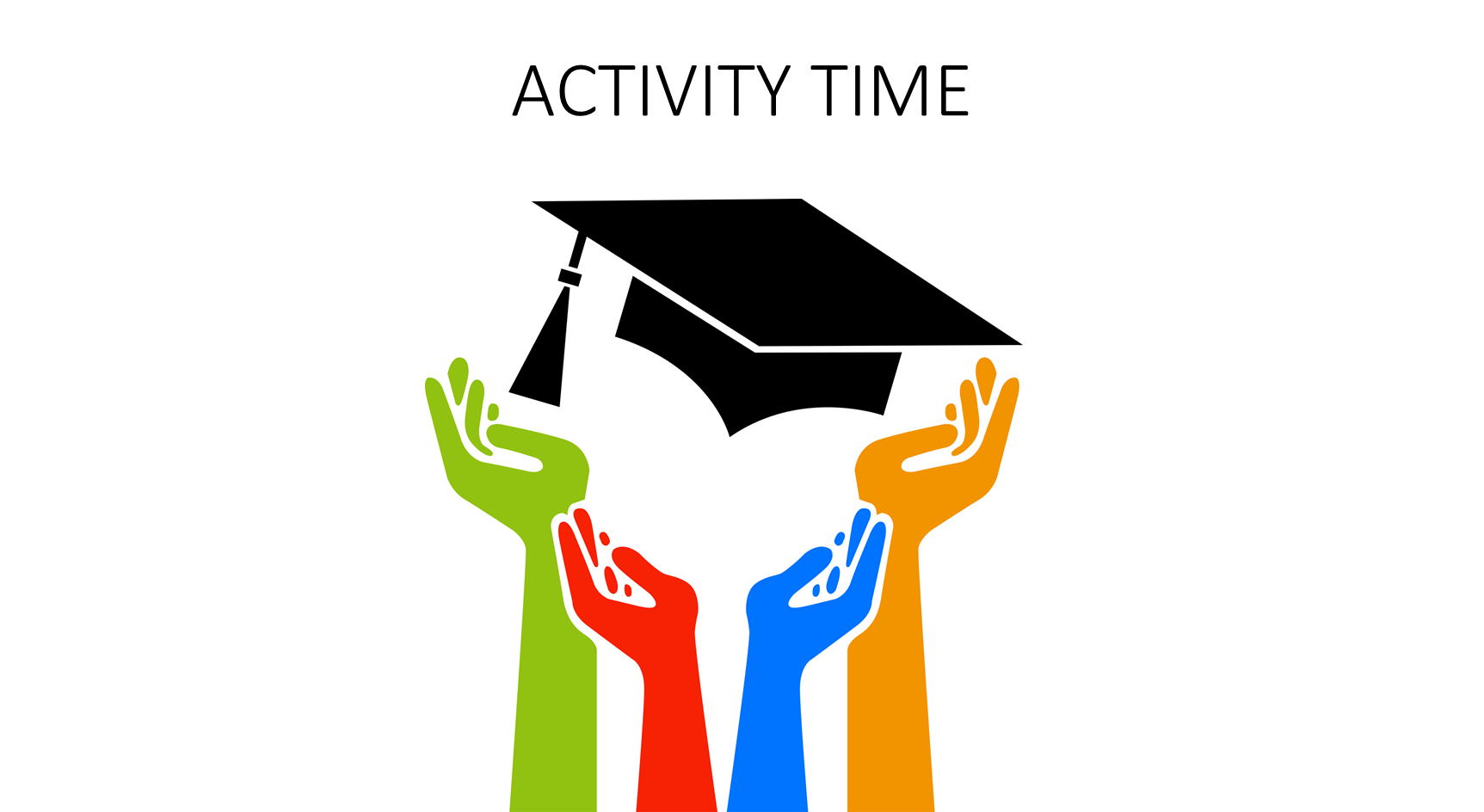 [Speaker Notes: The facilitator begins to explain the case study scenarios for undocumented students. There will be five groups of five students, as indicated in the following slide. In each scenario, the students in the group will act as undocumented students and experience a glimpse of the challenges presented to undocumented students seeking higher education, internships, or jobs. The facilitators will walk around as the groups begin to answer the case study for ten minutes. Once the ten minutes is complete, the entire class will come back together and each group will present their findings based on their scenario. The facilitator will ask for reactions and thoughts after completing this activity, hopefully leading the audience to think critically and empathize with the challenges undocumented students face.]
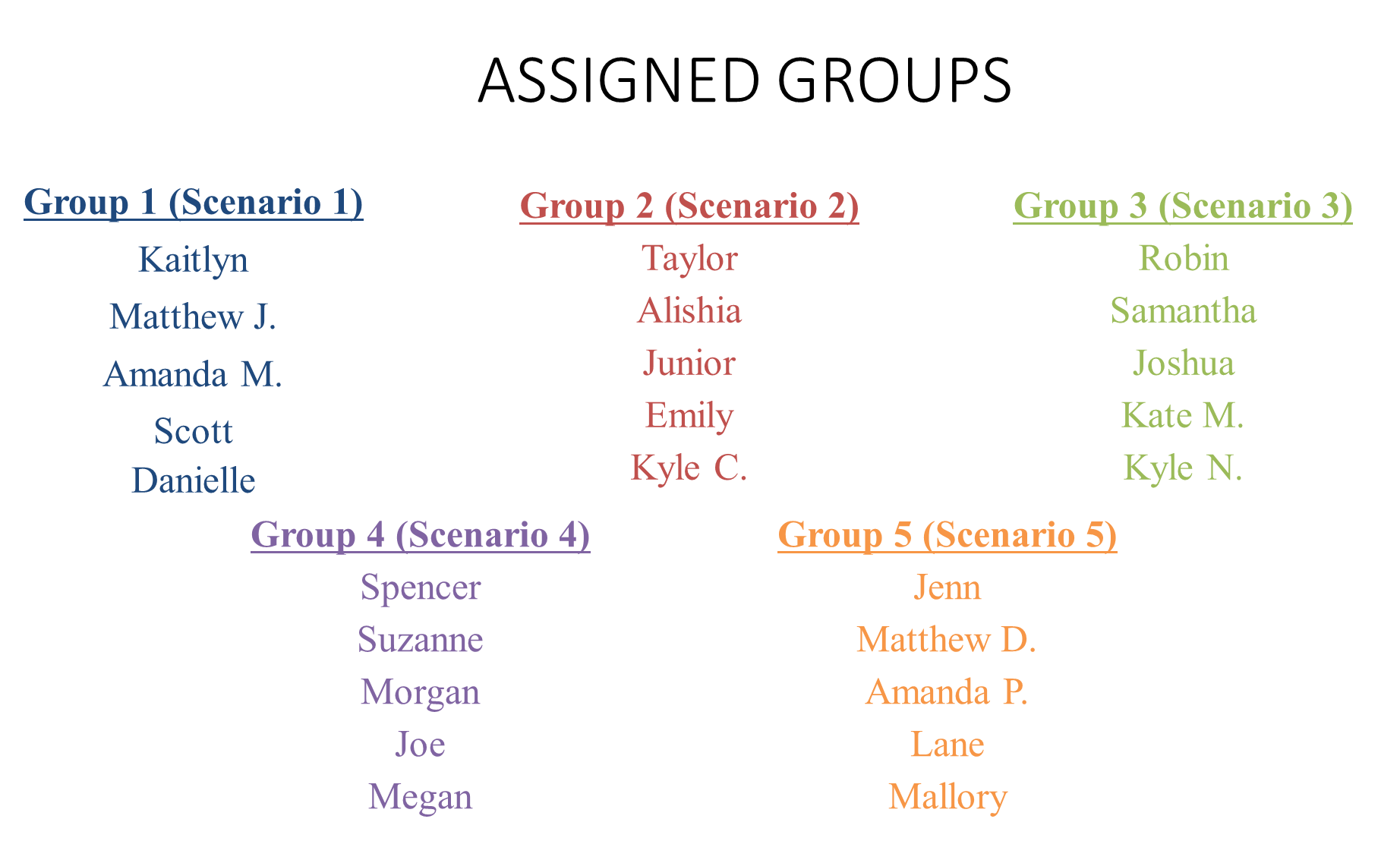 [Speaker Notes: The facilitator will break the class up in five groups of five.]
Scenario 1: Applying to an In-State Public Institution
You are finishing your junior year in high school soon and are beginning to have conversations with your friends and teachers about the idea of applying to and attending college. Since you have grown up in Alabama and have a strong connection to your friends and community, you have always wanted to attend the University of Alabama. You plan on graduating in the top 5% of your class, have been heavily involved in service organizations and athletics, and are a good test taker. Your high school guidance counselor recommends applying for FAFSA to receive financial aid. When you go home to tell your parents about your plan, they sit you down and tell you that you are undocumented, have no assigned social security number, and may not have the legal paperwork to apply for college. Insistent, you tell your parents you will find out more information and apply for the University of Alabama. What are your next steps?
[Speaker Notes: This is Scenario 1: Applying to an In-State Institution. When Group 1 presents, this will be displayed on the projection screen.]
Scenario 2: Out-of-State Public Institution
You are about to begin your senior year in college and are starting to have conversations with your friends and teachers about your plans for next year. Growing up in California and attending the University of California - Davis, you have learned a lot and attend graduate school in the North. Specifically, you dream has always been to attend the University of Michigan. You plan on graduating at the top of your class, have been heavily involved in service organizations, maintained a student job on-campus, and are an excellent test taker. Your academic advisor recommends applying for FAFSA to receive financial aid. When you call your parents and tell them your plan, they support you fully and are proud of what you have accomplished so far – despite your status as an undocumented student. How you will find out more information and apply to Law School at the University of Michigan? What do you do next?
[Speaker Notes: This is Scenario 2: Applying to an Out-of-State Public Institution. When Group 2 presents, this will be displayed on the projection screen.]
Scenario 3: In-State Community College
You are about to begin your senior year in high school soon and are starting to have conversations with your friends and teachers about the idea of applying to and attending college. Since you have grown up in Illinois and have a strong connection to your family, friends, and community, you have decided you want to attend a two-year community college nearby. You plan on graduating in the top 15% of your class, have average involvement in service organizations and athletics, and are an average test taker. Your high school guidance counselor recommends applying for FAFSA to receive financial aid. You tell your parents and they fully support your decision but remind you that you are undocumented, have no assigned social security number, and may not have the legal paperwork to apply for college. You have known about your immigration status and will not let that prevent you from getting an education. What are your next steps?
[Speaker Notes: This is Scenario 3: Applying to an In-State Community College. When Group 3 presents, this will be displayed on the projection screen.]
Scenario 4: In-State or Out-of-State Private Institution
You are about to begin your senior year in high school and are starting to have conversations with your friends and teachers about your plans for next year. You have loved growing up in California and would attend college here or venture off to the Northeast. Specifically, your dream has always been to attend Harvard or Stanford. You plan on graduating as the Valedictorian of your class, have been heavily involved in service organizations and athletics, and are an excellent test taker. Your high school guidance counselor recommends applying for FAFSA to receive financial aid. When you go home to tell your parents about your plan, they are give you a big hug and tell you that you are undocumented, have no assigned social security number, and may not have the legal paperwork to attend college. Insistent, you tell your parents you will find out more information and will apply to your dream school. What do you do next?
[Speaker Notes: This is Scenario 4: Applying to an In-State or Out-of-State Private Institution. When Group 4 presents, this will be displayed on the projection screen.]
Scenario 5: Applying for an Internship or Job
You are in the fall semester of your junior year at The University of Texas and are beginning to have conversations with your friends, professors, and mentors about applying for internships and what your future career may look like. Since you have a strong passion to continue the work you have done with Biomedical Engineering and want to be able to support your family, you are looking for paid internships this summer. You plan on graduating with an above average grade point average (currently at a 3.6 GPA) and have been heavily involved in service organizations and within your college of Engineering. Your academic advisor encourages you to attend the career fair that is coming up at the end of the month – although she is not aware of your immigration status. Realizing that not having an assigned social security number or the legal documentation to apply for internships or jobs in the future, you begin to worry. What are your next steps?
[Speaker Notes: This is Scenario 5: Applying for an Internship or Job. When Group 5 presents, this will be displayed on the projection screen.]
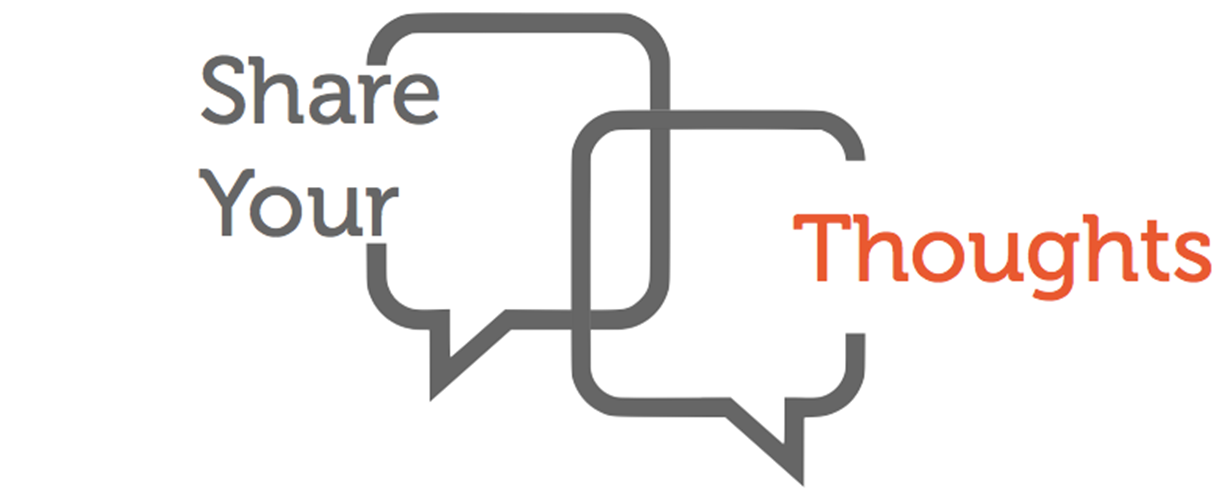 [Speaker Notes: The facilitator will ask for initial thoughts and reactions to the activity. This will be a small debriefing and unpacking session for a period of about 2-3 minutes.]
Citizenship Test Answers
1. 	Everyone must follow the law; Leaders must obey the law; 	Government must obey the law; No one is above the law 

2. 	435

3. 	Chief Justice John (G.) Roberts, (Jr.)
[Speaker Notes: Slide 2: The facilitator provides the answers to the 10-question citizenship test. 
2) This is a trick question. US Representatives are colloquially known as ‘congressmen/women’, while members of the US Senate are always known as ‘Senators’. There are 535 members of the US Congress - 100 Senators and 435 Representatives.]
Citizenship Test Answers
1. 	(ANY 2) Provide schooling and education; Provide protection (police); Provide safety (fire departments); Give a driver’s license; Approve zoning and land use

Against high taxes (taxation without representation); Because the British army stayed in their houses (boarding, quartering); Because they didn’t have self-government
[Speaker Notes: Slide 2: The facilitator provides the answers to the 10-question citizenship test. 
2) This is a trick question. US Representatives are colloquially known as ‘congressmen/women’, while members of the US Senate are always known as ‘Senators’. There are 535 members of the US Congress - 100 Senators and 435 Representatives.]
Citizenship Test Answers
1787

(James) Madison; (Alexander) Hamilton; (John) Jay; Publius

27 amendments

World War II (WWII)

N-400, the ‘Application for Naturalization’
[Speaker Notes: 6) This trips people up because people fall upon 1776 by default. But that was when the Declaration of Independence was written, not the Constitution.]
Citizenship Test – Oral Portion
Up to 10 selected students

Highest scorers on test (6+ answers)

Incorrect answers not accepted – naturalization forfeited
[Speaker Notes: The ten highest scorers are selected to ‘defend their citizenship’ by answering any one random question of the 100 Civics questions given on the citizenship test. This portion of the test puts the spotlight on the students to answer them and further frames the reality of the naturalization process.]
Path to Citizenship
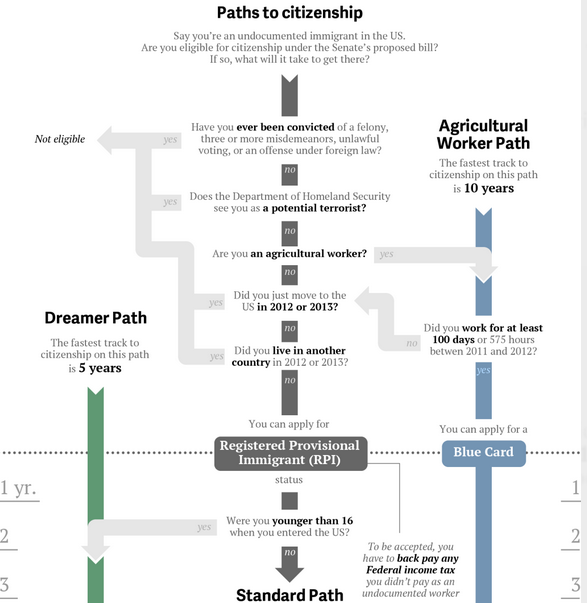 [Speaker Notes: The Path to Citizenship is a long and complicated process]
Path to Citizenship
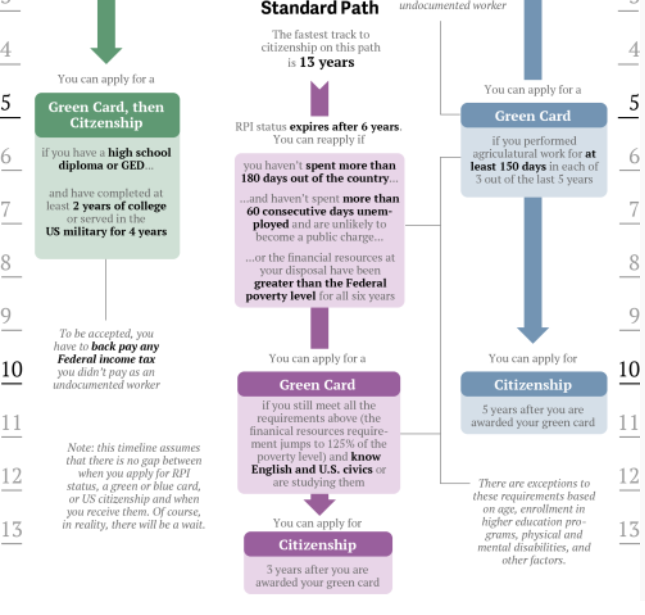 [Speaker Notes: The Path to Citizenship is a long and complicated process]
Best Practices
http://www.iacac.org/undocumented/
[Speaker Notes: The facilitator provides best practice information by going to the website]
VIDEO: Jose Antonio Vargas @ #ACPA15
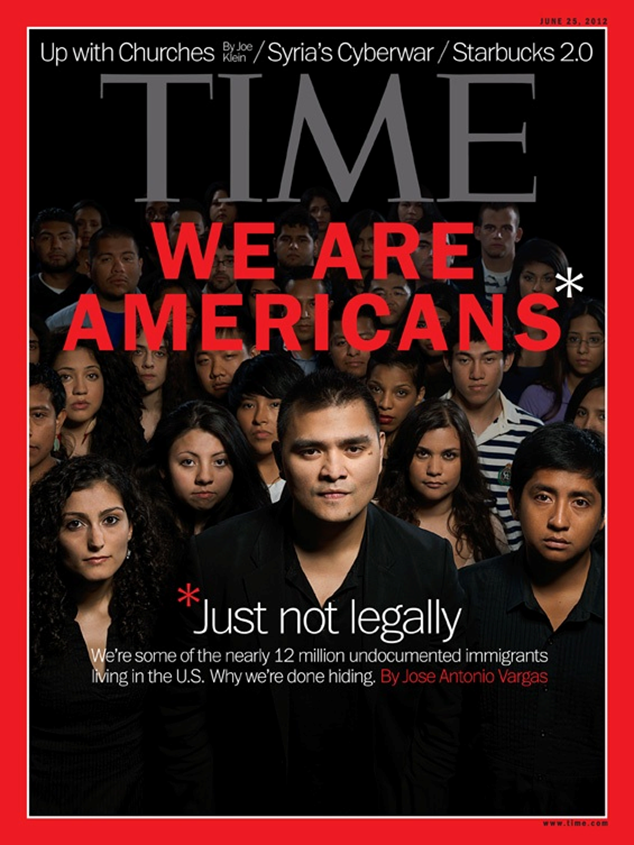 [Speaker Notes: This video of Jose Antonio Vargas at ACPA’s 2015 Annual Convention in Tampa, FL, features two parts that can be shown. The first (5:02-6:02) discusses the TIME Magazine article shown on the slide, as well as touches upon how much money immigrants have funneled into the Social Security system in the past decade. The second clip (7:29-9:03) shows him asking the audience “What have you done to earn your citizenship?” The two clips together provide great promise for creating dialogue about that it takes and means to ‘be an American’.]
Questions & Answers
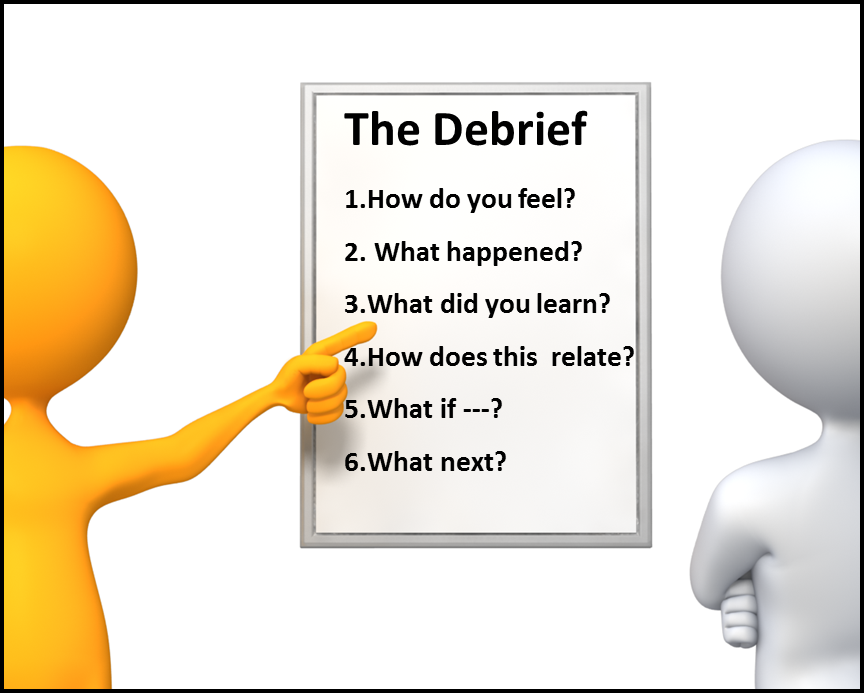 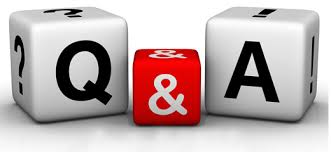 [Speaker Notes: What are some initial reactions? 
What are some key takeaways? 
How would you define American? 
What was the most surprising part of today’s presentation?
How did the activity / presentation make you feel? 
What role does a student affairs professional have in assisting undocumented students?]
References
American Immigration Council. (2010, November 23). dispelling dream act myths. Retrieved from http://www.immigrationpolicy.org/just-facts/dispelling-dream-act-mythsDefine American. (2015). 
Bernal, S., & Chuan-Ru, C. (2010, March). Practitioner advocacy to improve undocumented student success . PowerPoint Slides Naspa annual conference archives. Retrieved from http://archive.naspa.org/conference/cfp/coord/upload/2010 NASPA_upload.ppt
Define American. Retrieved March 31, 2015, from http://www.defineamerican.com/
Dziadula, E. (2014). Essays on United States citizenship by naturalization. ProQuest Dissertations and Theses. University of Illinois at Chicago, Ann Arbor. Retrieved from https://login.proxy.lib.fsu.edu/login?url=http://search.proquest.com/docview/1649198287?accountid=4840
Educators for Fair Consideration (E4FC). (n.d.). An overview of college-bound undocumented students. Retrieved from  http://www.academyart.edu/content/dam/assets/pdf/undoc_stud_overview.pdf
Educators for Fair Consideration (2012, January). An overview of college bound undocumented students [Fact Sheet]. Retrieved from http://www.e4fc.org/images/Fact_Sheet.pdf
Educators for Fair Consideration (2012). How to support college-bound undocumented students: Advice for parents. [Fact Sheet]. Retrieved from http://www.iacac.org/wp-content/uploads/2011/10/E4FC-Parent-Guide.pdf
Gildersleeve, R. E., & Ranero, J. J. (2010). Precollege contexts of undocumented students: Implications for student affairs professionals. New Directions for Student Services, 2010(131), 19-33. Retrieved from http://onlinelibrary.wiley.com/doi/10.1002/ss.365/abstract
Illinios Association for College Admission Counseling. (2015). College advising guide for undocumented students . Retrieved from http://www.iacac.org/undocumented/
Krogstad , J., & Passel, J. (2014, November 18). 5 facts about illegal immigration in the u.s.. Retrieved from http://www.pewresearch.org/fact-tank/2014/11/18/5-facts-about-illegal-immigration-in-the-u-s/
Munsch, P. (2011). Life without papers: Undocumented students negotiating higher education . (Doctoral dissertation, New York University). Retrieved from https://campus.fsu.edu/bbcswebdav/pid-7112558-dt-content-rid-40665571_2/courses/EDH5046.sp15.web_cohort1/EDH5046.sp15.web_cohort1_ImportedContent_20150105105940/Life Without Papers_Undocumented Students.pdf
Pérez, Z. (2014, January 1). Removing Barriers to Higher Education for Undocumented Students. Retrieved March 31, 2015, from https://www.americanprogress.org/issues/immigration/report/2014/12/05/101366/removing-barriers-to-higher-education-for-undocumented-students/
Torres-Valverde, D. (2014, July 29). A promising but precarious new normal for the young and undocumented. Retrieved from http://www.ips-dc.org/promising-precarious-new-normal-young-undocumented/
U.S. Citizenship and Immigration Services. (2011). Civics (history and government) questions for the naturalization test. Retrieved March 31, 2015, from http://www.uscis.gov/sites/default/files/USCIS/Office of Citizenship/Citizenship Resource Center Site/Publications/100q.pdf
U.S. Department of Homeland Security. (2013). Deferred action for childhood arrivals. Retrieved from the U.S. Department of Homeland Security website: 
http://www.dhs.gov/deferred-action-childhood-arrivals
Vargas, J. A. (2012). Not legal, not leaving. Retrieved March 31, 2015, from http://time.com/2987974/jose-vargas-detained-time-cover-story/
[Speaker Notes: This is a list of references used in the research and execution of this presentation.]
Defining American:Citizenship and Legal Status in Higher Education
Ali Raza, Katherine Hibbard, Christian Williams, Alex Cohn
THANK YOU
[Speaker Notes: End presentation.]